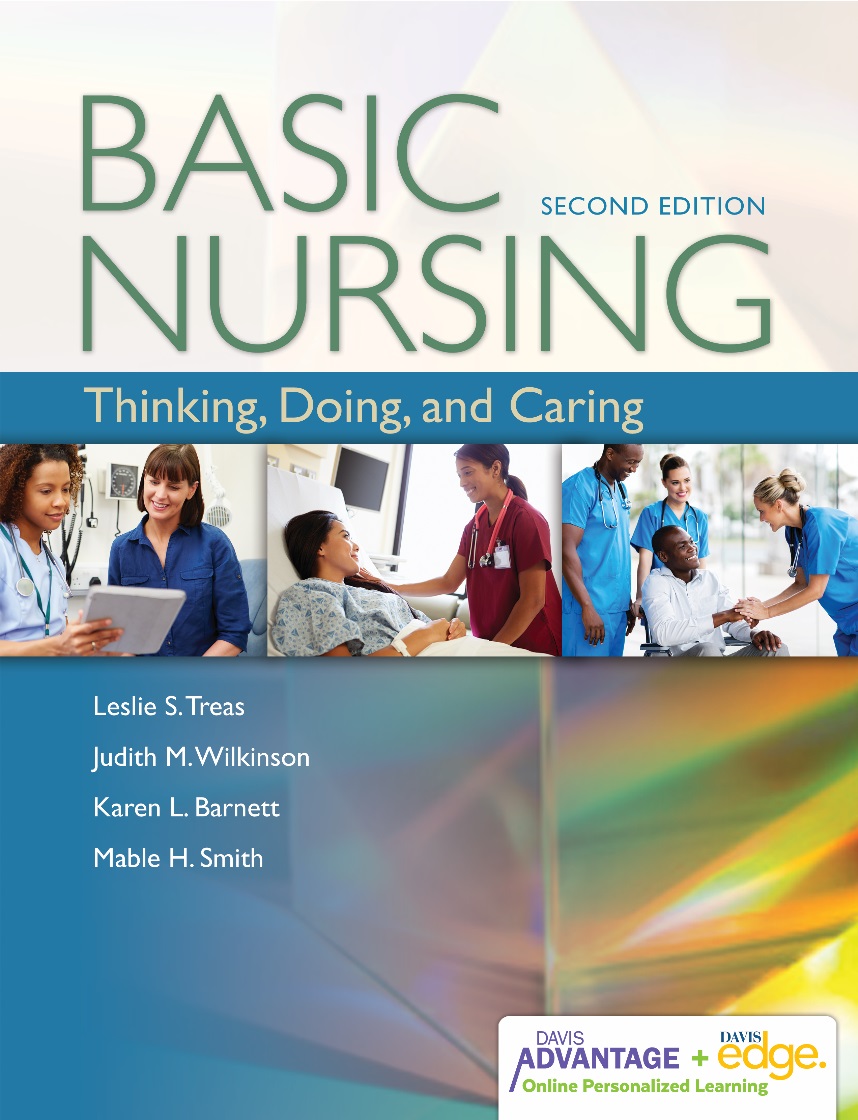 Chapter 15
Culture & Ethnicity
Culture and Ethnicity
The United States is a multicultural society.
You will care for clients who are not from your culture.
[Speaker Notes: <<Instructor: Review each bulleted item while referring to the following notes.>>
The United States is a multicultural society. We continue to see a trend of increasing immigrations from Asian and Spanish-speaking nations. 
By 2044, projections indicate that the United States will become a “majority-minority” nation for the first time (Colby & Ortman, 2015). 
Trend data from 2014 to 2060 show that the non-Hispanic whites will remain the largest single group. Asians and Hispanics are the second and third fastest growing populations, respectively. 
You will care for clients who are not from your culture. You need a good understanding of culture and ethnicity, not only for providing direct care, but also for teaching, supervising, and role-modeling culturally competent care for other care providers.]
Culture Characteristics
Learned
Taught
Shared by its members
Dynamic and adaptive
Complex
[Speaker Notes: <<Instructor: Review each of the bulleted items while referring to the following notes.>>
Learned: Learning occurs through life experiences shared with other members of the culture.
Taught: Cultural values, beliefs, and traditions are passed down from generation to generation, either formally (e.g., in schools) or informally (e.g., in families). Some generations totally adopt the values, beliefs, and traditions of their elders; others partially accept the teachings; and some generations move strongly away from them.
Shared by its members: Cultural norms are shared through teachings and social interactions.
Dynamic and adaptive: Cultural customs, beliefs, and practices are not static. They change over time and at different rates. Cultural change occurs with adaptation in response to the environment.
Complex: Cultural assumptions and habits are unconscious and thus may be difficult for members of the culture to explain to others or to identify as different from another culture.]
Culture Characteristics (cont’d)
Diverse
Exist at many levels
Common beliefs and practices
Provides identity
[Speaker Notes: <<Instructor: Review each bulleted item while referring to the following notes.>>
Culture is diverse. Culture demonstrates the variety that exists among groups and among members of a particular group.
Culture exists at many levels. Culture exists in both the material (art, writings, dress, or artifacts) and the nonmaterial (customs, traditions, language, beliefs, and practices).
Culture has common beliefs and practices. Most members of a culture share the same beliefs, traditions, customs, and practices as long as they continue to be adaptive and satisfy the members’ needs. Some members of the group may deviate from cultural norms, but for a norm to be considered cultural, many members must follow it.
Culture provides identity. Cultural beliefs provide identity and a sense of belonging for its members as long as they do not conflict with the dominant culture and continue to satisfy its members. Culture can influence everything its members think and do.]
Ethnicity, Race, Religion
Ethnicity
Members share a common social and              cultural heritage
Race
Based on biological similarities
Religion
Ordered system of beliefs
[Speaker Notes: Ethnicity is similar to culture in that it refers to groups whose members share a common social and cultural heritage that is passed down from generation to generation. Ethnicity is also similar to subculture, in that the members of an ethnic group have some characteristics in common that are not shared or understood by outsiders. Ethnicity may include race, but it is not the same as race.
Race refers to the grouping of people based on biological similarities, such as skin color, blood type, or bone structure.
Religion refers to an ordered system of beliefs regarding the cause, nature, and purpose of the universe, especially the beliefs related to the worship of a God or gods.]
Concepts Related to Culture
Socialization
Acculturation
Assimilation
Dominant culture
Subcultures
Minority groups
[Speaker Notes: <<Instructor: Review each bulleted item while referring to the following notes.>>
Socialization is the process of learning to become a member of a society or a group. A person becomes socialized by learning social rules and roles by learning the behaviors, norms, values, and perceptions of others in the same group or role. Families, schools, churches, peer groups, and the media are agents of socialization and foster the development of a culture and its members’ identification with it.
Acculturation: Immigrants (new members of a group or country) assume the characteristics of that culture through a learning process called acculturation. A person who is acculturated accepts both his own and the new culture, adopting elements of each. 
Assimilation occurs when the new members gradually learn and take on the essential values, beliefs, and behaviors of the dominant culture. Assimilation is complete when the newcomer is fully merged into the dominant cultural group.
Dominant culture is the group that has the most authority or power to control values and reward or punish behaviors. It is usually, but not always, the largest group.
Subcultures are groups within a larger culture or social system that have some characteristics (e.g., values, behaviors, ancestry, ways of living) that are different from those of the dominant culture. People in subcultures have had different experiences from those in the dominant group because of status, residence, gender, sexual orientation, ethnic background, education, or other factors that unify the group (Purnell, 2013). You may be able to recognize subcultures by their speech patterns, dress, gestures, eating habits, lifestyles, and so on. 
Minority groups are also made up of individuals who share race, religion, or ethnic heritage. They usually have fewer members than the majority group.]
Vulnerable Populations as Subcultures
Homeless
Poor
Mentally ill
People with physical disabilities
Young
Elderly adults
Some ethnic and racial minority groups
[Speaker Notes: <<Instructor: Review each bulleted item while referring  to the following notes.>>
Vulnerable populations are groups that are more likely to develop health problems and experience poorer outcomes because of limited access to care, high-risk behaviors, and/or multiple and cumulative stressors. Examples include people who are homeless, poor, or mentally ill; people with physical disabilities; the very young; and older adults. Some ethnic and racial minority groups are also vulnerable. For example, among American Indians and Native Alaskans, there is a higher incidence of diabetes, earlier in life, with a higher mortality rate (Satterfield, Debruyn, Santos et al., 2016). Vulnerable populations can be considered subcultures of all of the major cultural groups.]
ClickerCheck
The most important concept about vulnerable subcultures guiding nursing care is that persons belonging to these groups

Receive different healthcare.
Have difficulty complying with their therapy.
Never have insurance.
Often have limited access to healthcare.
[Speaker Notes: <<Instruct students to select the most appropriate answer to the question using their clickers.>>]
Correct Answer: D
Lack of access to healthcare is common to all vulnerable populations for various reasons.
[Speaker Notes: The correct answer is D.]
Safe, Effective Nursing Care
The student nurse is assigned an undocumented immigrant injured while crossing the border into the United States. The student tells you, “I do not know what to put for race and he probably can’t tell me.” What is your best response?

“Leave it blank and I will try to get this information.” 
“Your response demonstrates that you do not understand the difference between race and ethnicity.”
“You should be able to determine race from his skin color. Let’s discuss race, skin color, and appearances.”
“Let’s discuss approaches to obtaining data on race          from patients.”
[Speaker Notes: <<Instructor: You can use this slide for discussion or ask each student to choose the best answer as you do with a ClickerCheck question. Discussion ideas are on the notes on the next slide.>>]
Correct Answer: D
The most appropriate response would be: “Let’s discuss approaches to obtaining data on race from patients.”
[Speaker Notes: Application of Thinking, Doing, Caring model
The ability to engage in safe and effective nursing care requires an understanding of cultural norms, values, beliefs, and expectations. Understanding and recognizing how a patient’s culture can influence the outcomes of patient care is essential in developing a therapeutic nurse-patient relationship. 
Leave it blank and I will try to get this information. Doing: This response does not promote nor facilitate student learning or active engagement with the patient. Nurses will provide care for a culturally diverse patient population. A student should learn how to interview patients from various cultures and obtain data, such as race, health practices, and so on. For example, the student can learn to ask, “With what race do you identify?” This allows the patient to provide this information, even if the student thinks she knows the answer.
Your response demonstrates that you do not understand the difference between race and ethnicity. This response does not address the primary problem, which is that the student is either hesitate to ask  for information about race or is demonstrating some bias (a lack of impartiality) or prejudice (negative attitudes toward other people based on faulty and rigid stereotypes about race, gender, status, etc.). Caring: This is a perfect opportunity to discuss what may be a sensitive topic for the student. For example, help the student explore the meaning behind the statement: “…he probably doesn’t know” in a nonjudgmental nature. Research shows that patient encounters are effective in increasing cultural competent. This can be an effective teachable moment. Guides the student to reflect on values, beliefs, and own practices and perception of same in others. 
You should be able to determine race from his skin color. Let’s discuss race, skin color and appearances. Thinking: Application of theoretical knowledge of race. This statement should not be made to the student, as it is not always accurate. Race refers to the grouping of people based on biological similarities, such as skin color, blood type, or bone structure. However, you cannot always tell race from a person’s appearance or skin color. In additional to biological characteristics, race has a social construct.
Let’s discuss approaches to obtaining data on race from patients. This is the most appropriate response. The student needs to learn how to ask patients questions about their race. She needs to feel at ease collecting this information. Providing her with approaches to obtain this and other sensitive information are essential tools for her growth and professional practice. Thinking: Promotes critical thinking. Applies theoretical knowledge of communication, culture/ethnicity.]
Culture Universals and Specifics
Culture universals are values, beliefs, and practices that people from all cultures share.
Culture specifics are values, beliefs, and practices that are special or unique to a culture.
Archetypes are something recurrent, based       on facts.
Stereotypes are widely held but oversimplified beliefs that have no basis in fact.
[Speaker Notes: <<Instructor: Review each bulleted item while referring to the following notes.>>
Culture universals are the values, beliefs, and practices that people from all cultures share. 
Culture specifics are (culture diversities in Leininger’s theory) those values, beliefs, and practices that are special or unique to a culture. 
Archetypes: An archetype is an example of a person or thing—something that is recurrent—and it has its basis in facts. Therefore, it becomes a symbol for remembering some of the culture specifics and is usually not negative. 
Stereotypes: This is a widely held but oversimplified and unsubstantiated belief that all people of a certain racial or ethnic group are alike in certain respects. Stereotypes are not always negative. Someone may think, for example, that people of a particular heritage are “naturally intelligent” or “naturally athletic.”]
Cultural Specifics That Affect Health
Communication
Space
Time orientation
Social organization
Environmental control
[Speaker Notes: <<Instructor: Review each bulleted item while referring to the following notes.>>
Communication includes verbal and nonverbal language (i.e., spoken language, gestures, eye contact, and even silences). Think how difficult it would be if you became ill in a foreign country. How would you tell the caregivers your symptoms? How would you know what they were going to do to treat your illness? Language differences present one of the most difficult obstacles to providing care. Even when you and the client speak the same language, culture influences how feelings and thoughts are expressed and which verbal and nonverbal expressions are appropriate to use.
Space refers to a person’s personal space, or how the person relates toward the space around him. A person’s comfort level is related to space. When an individual’s personal space is protected, he feels secure and safe, less anxious, and in control. 
Time orientation varies among people of different cultures. Some persons tend to be present or future oriented, whereas others are more rooted in the past. As an example, European Americans tend to be future oriented. In contrast, Native Americans and Latinos may be more present oriented. 
Social organization includes the family unit (e.g., nuclear, single-parent, or extended family) and the wider organizations (e.g., community, religious, ethnic) with which the individual or family identifies (Spector, 2013). A close social organization can be found in all cultures; however, the specifics vary. 
Environmental control refers to a person’s perception of his or her ability to plan activities that control nature or direct environmental factors (Spector, 2013). Included in this phenomenon are health and illness beliefs and practices.]
Cultural Specifics That Affect Health (cont’d)
Biological variations
Religion and philosophy
Education
Technology
Politics, law
Economy
[Speaker Notes: <<Instructor: Review each bulleted item while referring to the following notes.>>
Biological variations include ways in which people are different genetically and physiologically. They create susceptibility to certain diseases and injuries. Biological variations include body build and structure, skin color, vital signs, enzymatic and genetic variations, and drug metabolism (Purnell, 2013; Spector, 2013, pp. 37–38). 
Religion and philosophy: A person’s religion may determine what healthcare is acceptable to him. For example, some religions (e.g., Jehovah’s Witnesses) do not accept blood transfusions, and many religions forbid abortion.
Education influences the perception of wellness and illness and the knowledge of options that are available for healthcare. These, in turn, affect the person’s expectations for care.
Technology: The availability of supplies and equipment in the healthcare setting becomes culturally expected. 
Politics: Governmental policies (e.g. Affordable Care Act) affect healthcare by determining eligibility, allocation of funds, reimbursement for providers, and acceptable standards. 
Economy: The condition of the economy directly affects the availability of funds for publicly funded services. It also affects the individual’s ability to pay for healthcare.]
ClickerCheck
The nurse notes that the client’s grandmother is looked to for input whenever questions arise about the client’s care choices. Which cultural specific will guide the nurse’s plan of care?

Communication
Social organization
Environmental control
Biological variations
[Speaker Notes: <<Instruct the students to select the most appropriate answer to the question using their clickers.>>]
Correct Answer: B
The social organization of the client’s family will influence what treatment will be acceptable to the client.
[Speaker Notes: The correct answer is B.]
Culture of Healthcare
Indigenous healthcare system
Professional healthcare system
[Speaker Notes: <<Instructor: Review the following bulleted items while referring to the following notes.>>
Indigenous healthcare system consists of folk medicine and traditional healing methods, which may also include over-the-counter (OTC) and self-treatment remedies. 
Professional healthcare system is run by a set of professional healthcare providers who have been formally educated and trained for their appropriate roles and responsibilities. In North America, professional healthcare is dominated by the biomedical healthcare system, which combines Western biomedical beliefs with traditional North American values of self-reliance, individualism, and aggressive action. This system is also known as Western medicine and allopathic medicine.]
Health and Illness Beliefs
Scientific/biomedical
Magico-religious
Holistic
[Speaker Notes: <<Instructor: Review each bulleted item while referring to the following notes.>>
Scientific is the biomedical belief system.
Magico-religious: Belief in supernatural (mystical) forces dominates the magico-religious system, which is considered “alternative” or “indigenous” in the United States and Canada. One example is voodoo, which is practiced in some developing nations in Africa, Latin America, and the Caribbean, and which considers the lion a spiritual symbol.
Holistic can be similar to magico-religious, but it focuses more on the need for harmony and balance of the body with nature.]
Nursing as a Subculture
Nursing is the largest subculture in health-           care culture.
Nursing values
Silent suffering as a response to pain
Caring
Nursing autonomy
Use of nursing process
Knowledge
Critical thinking
[Speaker Notes: <<Instructor: Review each bulleted item while referring to the following notes.>>
Nursing values: The nursing subculture’s beliefs and values have been formed in part by the society at large, which historically has been dominated by white Anglo-Saxon Protestants. The current recognized values are listed on the slide.]
Traditional and Alternative Healing
Folk medicine
Complementary medicine
Alternative medicine
[Speaker Notes: <<Instructor: Review each bulleted item while referring to the following notes.>>
Folk medicine is defined as the beliefs and practices that the members of a cultural group follow when they are ill, as opposed to more conventional (i.e., biomedical or professional) standards (Andrews & Boyle, 2015). All cultures throughout the world use folk medicine. These treatments have lasted over time, and knowledge of them is passed down from generation to generation by oral, and sometimes written, tradition. Folk medicine includes both self-treatment and use of folk healers.
Complementary medicine is the use of rigorously tested therapies to complement those of conventional medicine (Andrews & Boyle, 2015). Examples include chiropractic care, biofeedback and the use of certain supplements.
Alternative medicine is defined as therapies used instead of conventional (i.e., biomedical) medicine, and whose reliability has not been validated through clinical testing in the United States. Examples of alternative therapies include iridology, aromatherapy, and magnet therapy.]
Culturally Competent Care
Purnell Model for Cultural Competence
Unconscious incompetence
Conscious incompetence
Conscious competence
Unconscious competence
[Speaker Notes: <<Instructor: Review each bulleted item while referring to the following notes.>>
Purnell and Paulanka: The Purnell Model for Cultural Competence (Fig. 15-7) stresses teamwork in providing culturally sensitive and competent care to improve outcomes for individuals, families, and communities (Purnell, 2014; Purnell & Paulanka, 2013). In the context of nursing, Purnell’s model defines cultural competence as “adapting care to be congruent with the patient’s culture” (Purnell, 2014, p. 5). The model identifies levels of several levels of cultural competence. Think about the meaning of each level:
Unconscious incompetence: Not being aware that you lack knowledge about another culture.
Conscious incompetence: Being aware that you lack knowledge about another culture.
Conscious competence: Learning about the client’s culture, verifying generalizations about the culture (e.g., archetypes), and providing culture-specific interventions.
Unconscious competence: Automatically providing culturally congruent care to clients of diverse cultures (Purnell, 2013); increasing one’s consciousness of cultural diversity improves the possibilities for healthcare practitioners to provide culturally competent care.]
Purnell’s Model
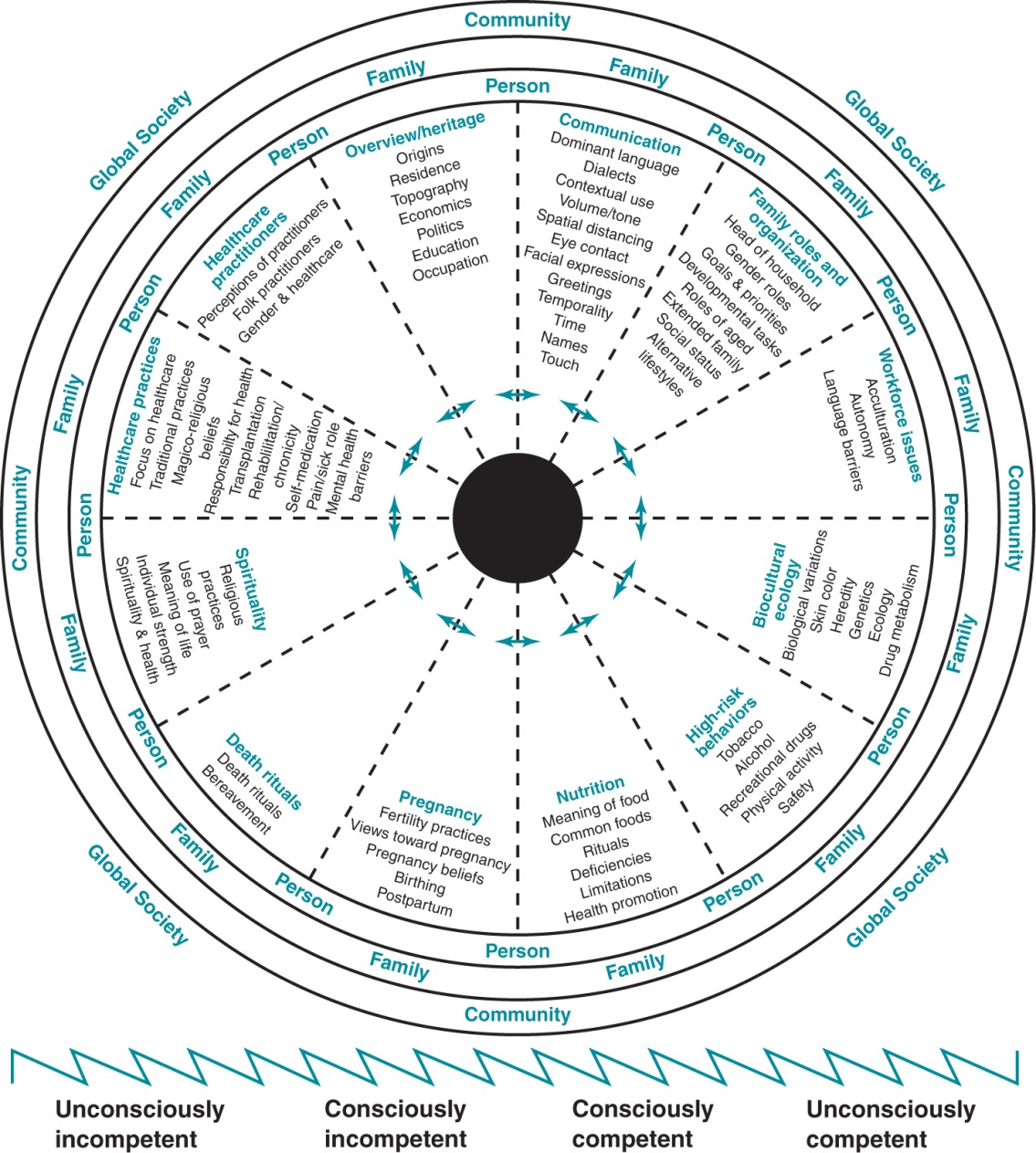 [Speaker Notes: <<Instructor: The pie-shaped wedges depict the issues all societies and humans share (e.g., pregnancy, nutrition, high-risk behavior, family organization, and death) but that are expressed in ways specific to the culture. These domains provide the organizing framework for the model. The center of the model is empty and represents that which is unknown about a cultural group.>>]
Culturally Competent Care (cont’d)
Leininger’s Culture Care Theory
[Speaker Notes: Leininger: The goal of her theory is to guide research that will assist nurses to provide culturally congruent care that would contribute to the health or well-being of people using her three modes of nursing care actions and decisions. Nurses can achieve this goal by
Discovering cultural care and caring beliefs, values, and practices
Analyzing the similarities and differences of these beliefs among the different cultures]
Barriers to Culturally Competent Care
Bias
Ethnocentrism
Cultural stereotypes
Prejudice
Discrimination
[Speaker Notes: <<Instructor: Review each bulleted item while referring to the following notes.>>
Bias: A lack of impartiality, one-sidedness; can be positive or negative.
Ethnocentrism is the tendency to think that your own group (cultural, professional, ethnic, or social) is superior to others and to view behaviors and beliefs that differ greatly from your own as somehow wrong, strange, or unenlightened. The tendency to ethnocentrism exists in all groups, not just in the dominant culture.
Cultural stereotypes: This is the unsubstantiated belief that all people of a certain racial or ethnic group are alike in certain respects. Similar to biases, a stereotype may be positive or negative. 
Prejudice refers to negative attitudes toward other people based on faulty and rigid stereotypes about race, gender, sexual orientation, and so on.
Discrimination refers to the behavioral manifestations of that prejudice. For example, before the 1960s many U.S. hospitals refused treatment to African Americans. Slightly more subtle discrimination against minority groups still exists in housing, banking, and the job market. It is, in some places, more difficult for a woman, someone who is openly homosexual, or an African American to obtain a loan or to be hired for certain jobs.]
Barriers to Culturally Competent Care (cont’d)
Racism
Sexism
Language barrier
Street talk, slang, jargon
Lack of knowledge
Emotional responses
Self-knowledge
[Speaker Notes: <<Instructor: Review each bulleted item while referring to the following notes.>>
Racism is a form of prejudice and discrimination based on the belief that race is the principal determining factor of human traits and capabilities and that racial differences produce an inherent superiority (or inferiority). The word race evokes powerful emotional responses for people who feel that they or their ancestors have been oppressed or exploited, and equally for those who deny such a responsibility.
Sexism is the assumption that members of one sex are superior to those of the other sex. For example, women have been viewed as more emotional and less rational than men; assertiveness, considered a positive trait in men, may be seen as “pushiness” or aggressiveness in women. Men, too, experience sexism. 
Language barrier can involve foreign languages, dialects, regionalisms (words or pronunciation particular to a specific region), street talk, and jargon (words or expressions used by a subculture, including medicine).
Lack of knowledge about the cultural and ethnic values, beliefs, and behaviors of people within their community is not unusual among healthcare providers. It can cause them to misinterpret a client’s behaviors. Emotional responses, such as fear and distrust (both yours and the client’s), can arise any time members of different cultural groups meet. If you are aware this may happen, you may be able to avoid this barrier and communicate with your clients effectively. To repeat, self-knowledge is essential in removing barriers.
Self-knowledge is essential in removing barriers and helps you to effectively communicate with your clients.]
ClickerCheck
The charge nurse of a unit tries, as a rule, to admit Hispanic clients to a room at the end of the hall so that “the noise from the family will not disturb others.” This nurse is exhibiting

Racism
Prejudice
Discrimination
Sexism
[Speaker Notes: <<Instruct the students to select the most appropriate answer to the question using their clickers.>>]
Correct Answer: C
Discrimination is the behavior that results from a prejudice.
[Speaker Notes: The correct answer is C.]
Assessment
Health history
Physical assessment
[Speaker Notes: Your assessment begins with the health history. You should obtain at least information from every client about language, ethnic affiliation/identity, religious practices, primary decision maker in the family, and social support. For some, you may need a more in-depth assessment.
Physical assessment may reveal biocultural variations. To assess and evaluate clients accurately, you need to know the normal physiological variations among healthy members of selected populations.]
Analysis/Nursing Diagnosis and Planning Outcomes/Evaluation
NANDA-I diagnoses
Outcomes
[Speaker Notes: There are no NANDA-I diagnoses that specifically address culture. However, cultural factors can be the etiology of various problems. Any of the NANDA-I diagnostic labels can be used for patients of any culture, provided that the defining characteristics are present.
The outcomes you choose, whether standardized or individualized, depend on the nursing diagnoses you have identified. If the diagnoses are culturally sensitive, the outcomes should be as well.]
Possible Effects of a Patient’s Cultural            Health Practices
When the practice is efficacious
When the practice is neutral
When the effects of a practice are unknown
When the practice is dysfunctional
[Speaker Notes: <<Instructor: Review each bulleted item while referring to the following notes.>>
Cultural care preservation/maintenance sustains clients’ cultural lifestyles in meaningful ways. These are actions that help the client retain or preserve cultural values related to health.
Cultural care accommodation/negotiation adapts clients’ lifestyles or nurses’ actions. The nurse supports and enables the client to adapt to therapies or to negotiate with professionals to achieve satisfying health outcomes. Negotiation acknowledges the gap between the nurse’s and client’s perspectives. You must negotiate when folk or traditional practices might be harmful to the client.
Cultural care repatterning/restructuring changes nurses’ actions or clients’ lifestyles into different patterns. The nurse supports and encourages the client to greatly modify his or her behaviors and to adopt new, different, and beneficial health behaviors, while still respecting the client’s cultural values and beliefs.]
Nursing Strategies for Responding to a Client’s Cultural Health Practices
Responding to a client’s cultural                    health practices
Negotiation
Repatterning/restructuring
[Speaker Notes: Negotiation: The client’s perspective may differ from yours about the effects of a particular practice. Negotiation acknowledges that gap. 
Key Point: You must negotiate when folk or traditional practices might be harmful to the client.
Repatterning/restructuring occurs when you attempt to change your actions or the client’s lifestyle. You would support and encourage the client to greatly modify his behaviors and to adopt new, different, and beneficial health behaviors while still respecting his cultural values and beliefs.]
Communicating With Clients Who Speak a Different Language
Interpreter
Internet and computer translation software
Translator
[Speaker Notes: Communicating with clients who do not speak your language can be especially challenging. The Internet and computer software allow patients to type information in their native language and translate it into English as a way to communicate with providers. However, the best way to provide culturally competent care to such clients is to use a professional medical interpreter or translator. Each must meet predetermined standards to participate in translation services.
Culturally and linguistically appropriate services (CLAS) standards promote culturally and linguistically appropriate services to ensure that care is respectful of and responsive to the person’s cultural and linguistic needs. 
Key Point: Healthcare facilities must provide language assistance services by, in order of preference, bilingual staff, face-to-face interpretation by trained persons, or telephone interpreters. Healthcare interpreters should be used to obtain informed consent and to assist the patient to understand the treatment plan.]
Developing Strategies
Reflect and know yourself.
Keep learning.
Accommodate and negotiate.
Collaborate.
Respect.
“Take a trip to BALI.”
[Speaker Notes: There are several strategies for you to consider and many resources to help you develop strategies specific to various cultural groups (Box 15-1). Consider the following as you move forward on your journey toward cultural competence: 
Reflect and know yourself: Understand your own cultural values and practices and appreciate how they may differ from those held by people of other cultures. Consider how your own biases about people and groups may affect the care you provide. Learn from your mistakes. Remember, a mistake twice is a  decision!
Keep learning: Learn as much as you can about the cultural groups in your community and work area. Study nursing theories and principles pertaining to culture. Take advantage of every opportunity to interact with  persons from different cultural groups.
Accommodate and negotiate: Make an effort to incorporate beliefs and practices from various cultures into your nursing care and teaching materials. Encourage helpful or neutral cultural practices, and discourage those that are dysfunctional (harmful). Suggest alternatives to harmful practices. Accommodate cultural dietary practices when possible. For inpatients, some dietary departments can make special foods, and you can encourage families to bring food from home. In all situations, help patients and families adapt cultural foods to therapeutic diets.
Collaborate: Work with the folk medicine practitioner in the interest of the client. Advocate for all of your clients, but especially for those not from the dominant culture. Consider the cultural role of the family member who makes the primary decisions. To ignore this person is to doom your interventions to failure.
Respect: Consider each client as a unique individual, influenced but not defined by his culture. Respect your clients regardless of cultural background and never force, pressure, manipulate, or coerce them to participate in care that conflicts with their values and beliefs. 
“Take a trip to BALI”:
Be aware of your own cultural heritage.
Appreciate that the client is unique; influenced, but not defined by his culture.
Learn about the client’s cultural group.
Incorporate the client’s cultural values/behaviors into the care plan.]
Becoming Culturally Competent: LIVE and LEARN Model (Carballeira, 1997)
Like
Inquire
Visit
Experience
Listen
Evaluate
Acknowledge
Recommend
Negotiate
[Speaker Notes: Carballeira (1997) sums up this process with the LIVE and LEARN model for culturally competent family services:
Like		Listen
Inquire		Evaluate
Visit	and	Acknowledge
Experience		Recommend
		Negotiate]
Socratic Reasoning
A 67-year-old patient is brought to the emergency room at 0230 for injuries received in a motor vehicle accident. Her husband died in the accident. She is alert, oriented, and only speaks Russian. No one at the hospital speaks Russian. Several diagnostic tests are needed immediately to determine the extent of her injuries. Internal bleeding and other potential life-threatening injuries are suspected (BP 98/60, P120).

Discuss whether informed consent can be waived.
What options area available to assist the patient?
What should be your initial actions?
[Speaker Notes: <<Instructor: Thinking, Doing, Caring Model>
The patient is alert and oriented; thus, informed consent is needed for invasive diagnostic tests. The inability to speak the patient’s language (Russian) does not override the need to obtain informed consent. The nurse and providers must determine how best to explain the procedure, reasons for the procedure, pre- and post-procedure care, alternatives, and possible complications. 
Thinking: Help the student to explore the various options that are available to communicate with the patient in her language, focusing, in order, on those that will be most effective to ensure safe effective nursing care. The best is to have a bilingual  healthcare provider. Because this is not an option, an interpreter should be obtained for the patient. Several computer-based translation tools and software available. In addition, many companies offer 24 hours, 7 days per week telephone translators. 
Doing: Given the situation, immediate actions are needed. Explore interventions that will promote patient safety, while addressing the immediate concerns. Students may provide medical/nursing interventions (e.g., intravenous fluids, comfort measures). Focus students back to the need to establish communication as a safety measure. The nurse’s initial action should be to review the hospital policies and procedures on translation services/language interpreters or contact the on-call social services representative to determine the available resources. The nurse can delegate this task if needed. The Joint Commission (2010) views the communication as an essential component of patient care; thus, accredited healthcare facilities must have policies and procedures for communicating with clients who require translation services. Pictures and other methods of non-verbal communication can be used until an interpreter is obtained. The nurse can use computer software to translate basic words, such as pain, intravenous fluids, etc.]